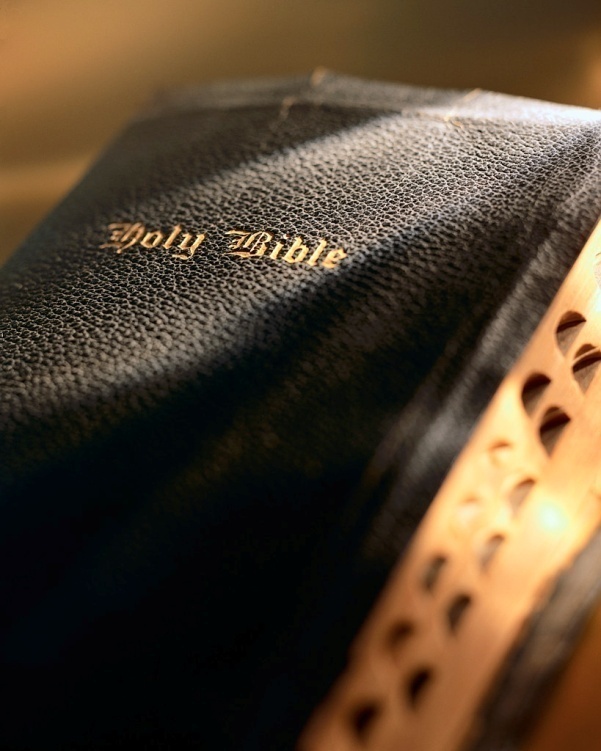 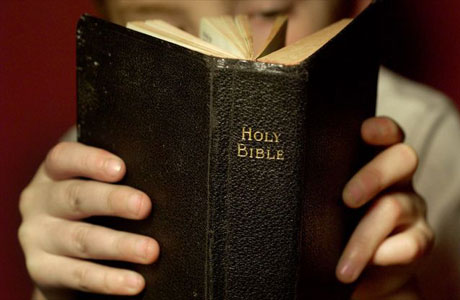 The New Testament Church
Part 19:  Does the Church of Christ Exist Today?Colossians 1:15-23
Introduction
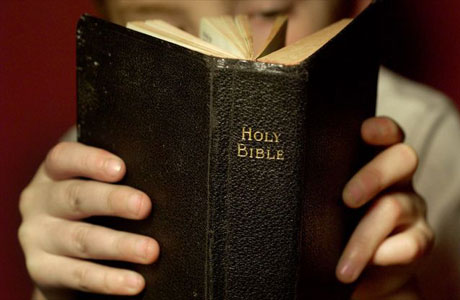 Understanding the church as presented in the NT is not difficult:  Eph. 3:1-7.
Critical to understand the NT church:  Col. 1:21-22
Saved are in the NT church:  Col. 1:21-22; Acts 2:47; Eph. 5:23
There is only “one body” the church:  Col. 1:18; Eph. 4:4; Matt. 16:18; Eph. 5:23; vs. 1 Cor. 1:2; Rev. 2 & 3
God gave a definite pattern for Christ’s church in the NT.
But we must distinguish the NT church from the thousands of churches of men!
3
Introduction
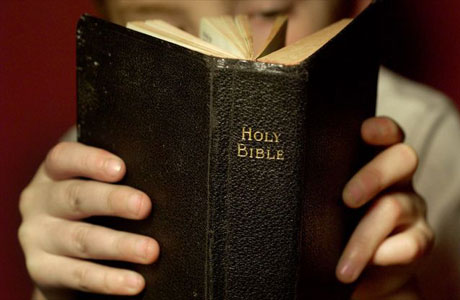 We need a strategy to determine if Christ’s church exists today.
“Can you help me find the USA?”
Location/geography
Organization
Founding
Information that distinguishes the USA from every other country on earth.
Is there any church on earth today that fits the description of Christ’s church given in the New Testament?
4
Founding
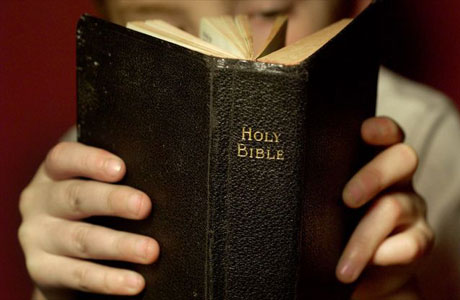 When:  Matt. 16:18; Isa. 2:2-3; Acts 2; Col. 1:13; Dan. 2:26-45; Acts 2:16-21; Eph. 3:10-11.
Where:  Lk. 24:49;  Acts 2.
Who:  Matt. 16:18; 1 Cor. 3:11; Acts 20:28; Eph. 5:23.
What:  2 Cor. 1:1; Rom. 16:16; 1 Cor. 3:11; Acts 20:28; Eph. 5:23; Rom. 7:4.
Does Christ’s Church Exist Today?
5
Founding
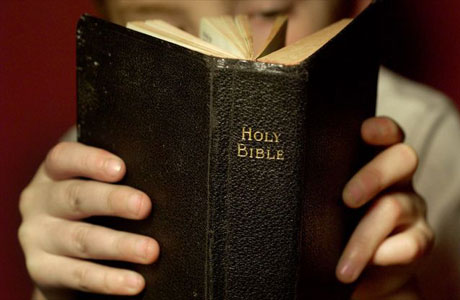 6
Worship
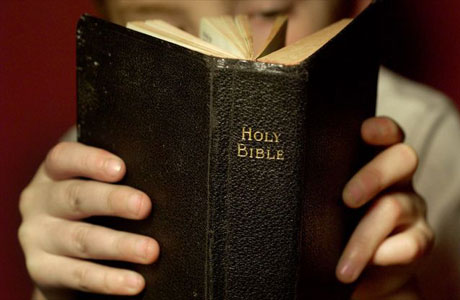 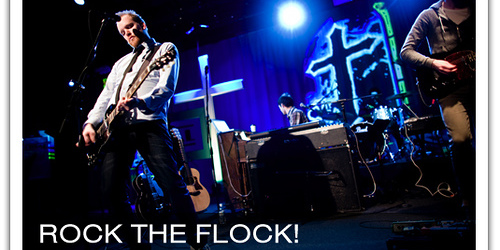 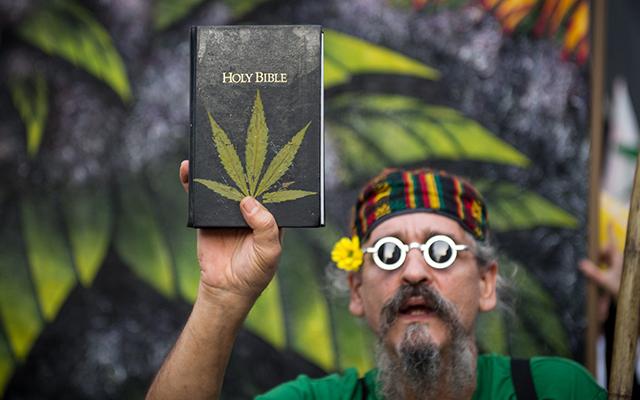 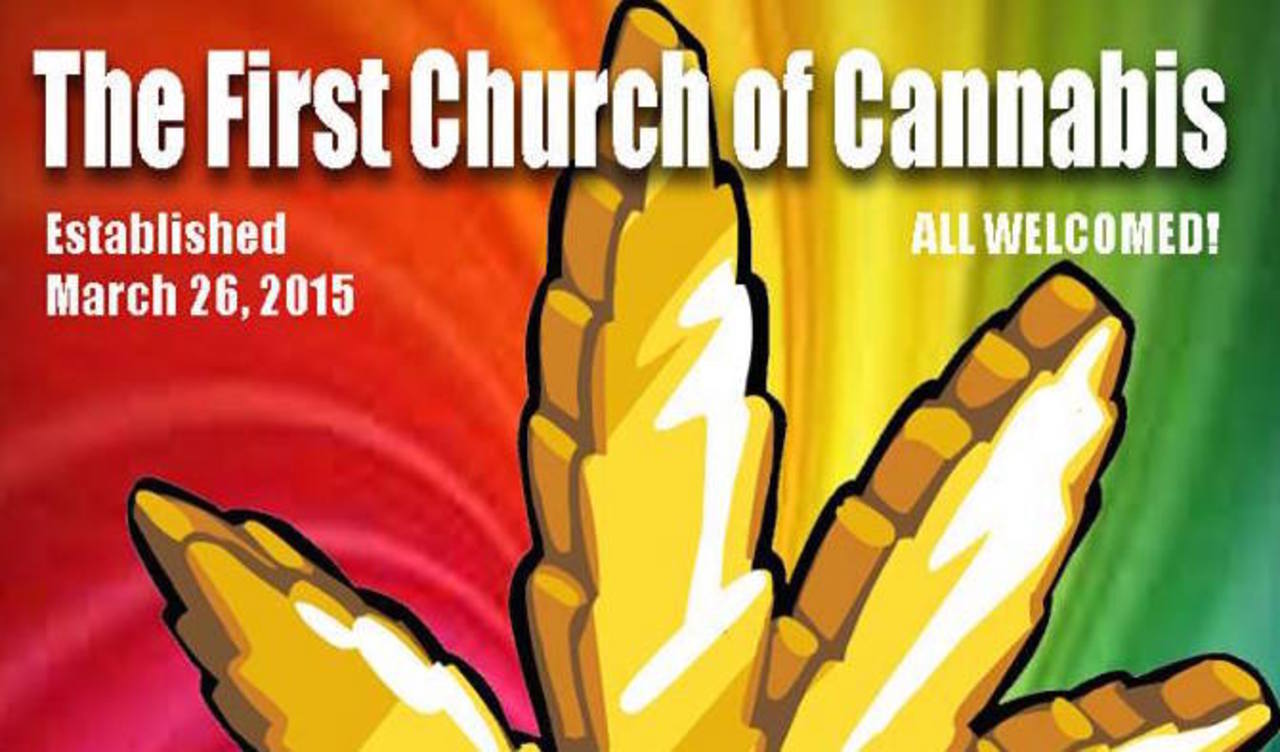 Christ’s church in NT had simple worship:  Jn. 4:24.
Truth:  Gen. 4:3-5; Heb. 11:4; Rom. 10:17; Lev. 10:1-2.
Lord’s Supper:  1 Cor. 11:23-29; Matt. 26:26-29; Acts 20:7
Giving:  1 Cor. 16:1-2; 2 Cor. 8 & 9
Preaching/teaching:  Acts 2:42; 20:7
Prayer:  Acts 2:42
Singing:  Eph. 5:19; Col. 3:16
Spirit:  Rom. 1:20; Heb. 12:28-29; 2 Cor. 9:7; Eph. 5:19; 1 Cor. 11:28; 14:40
Any other form of worship is “vain”:  Matt. 15:9.
Does Christ’s Church Exist Today?
7
Organization
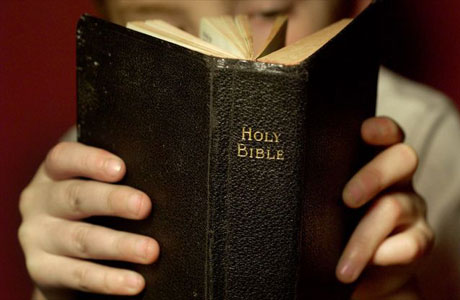 Organization of Christ’s church in NT is simple:
Universal church:  Eph. 1:20-23; Col. 1:18; 1 Cor. 12:12; Eph. 5:30.
Does Christ’s Church Exist Today?
8
Organization
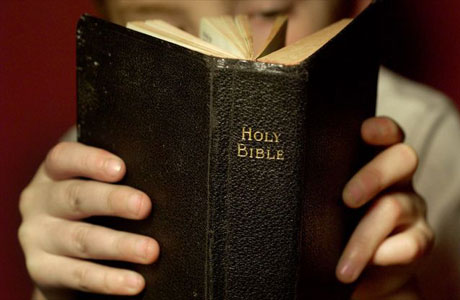 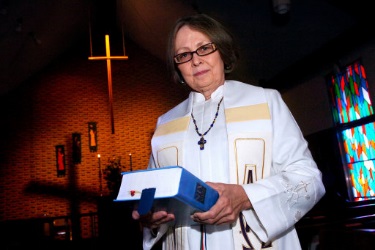 Organization of Christ’s church in NT is simple:
Universal church:  Eph. 1:20-23; Col. 1:18; 1 Cor. 12:12; Eph. 5:30.
Local church:  Phil. 1:1
Saints:  Phil. 1:1; Eph. 4:16
Elders:  Acts 20:17, 28; 1 Pet. 5:1-4; Acts 14:23; Heb. 13:17; 1 Tim. 3:1-7; Titus 1:5-9
Deacons:  1 Tim. 3:8-13
Evangelists:  2 Tim. 4:5; 4:2-4
Does Christ’s Church Exist Today?
9
Constitution
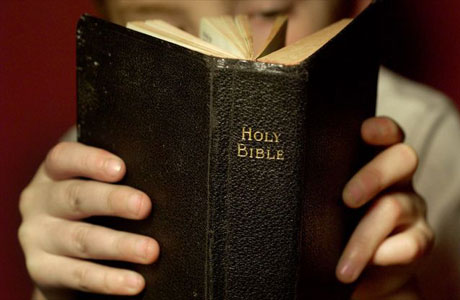 Recall identifying the USA?  Our constitution has 7 articles and 27 amendments.
The church of Christ in the Bible also has a “constitution”:  the New Testament!
“doctrine of Christ”:  2 Jn. 9
“apostles’ doctrine”:  Acts 2:42; Jn. 14:26; 15:26; 16:13
“gospel”:  Rom. 2:16; Gal. 1:6-7
“the faith”:  Jude 3; Eph. 4:5
The “constitution” of the church of Christ in the NT did not have to be updated:  Jn. 16:13; Jude 3; Psa. 119:89; 2 Pet. 1:3
Does Christ’s Church Exist Today?
10
Purpose
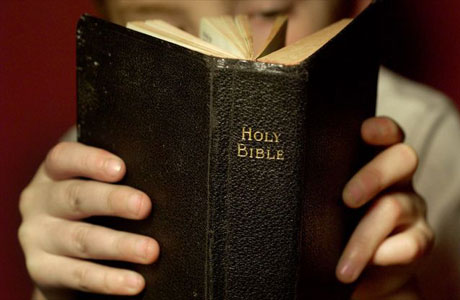 Universal church:  Eph. 1:22-23; 1:3
Salvation:  2 Tim. 2:10; 1 Pet. 2:10
Reconciliation to God:  Col. 1:21-22; 2 Cor. 5:19
Redemption:  Eph. 1:7; Col. 1:14
Spiritual life:  Eph. 2:1, 5; Rom. 6:3-4
Sanctification:  Eph. 4:1; Phil. 1:1
Holiness:  Col. 1:21-22; Eph. 1:4
Adoption into God’s family:  Eph. 1:5-6
Eternal inheritance:  Eph. 1:11; Rom. 8:17; 1 Pet. 1:4-5
Citizen of heaven:  Phil. 3:20
All spiritual blessings:  Eph. 1:3
Jn. 18:36:  “My kingdom is not of this world.”
 
Rom. 14:17:  “For the kingdom of God is not meat and drink; but righteousness, and peace, and joy in the Holy Ghost.”
Does Christ’s Church Exist Today?
11
Purpose
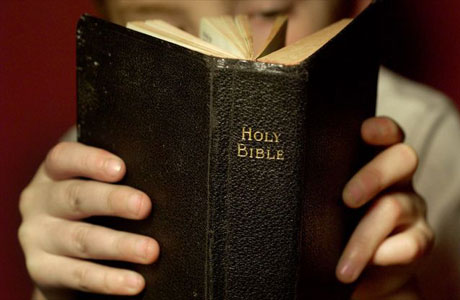 Local church:  has a local organization to accomplish its God-given work:  1 Cor. 1:2; 2 Cor. 1:1.
Evangelism:  1 Tim. 3:15; 1 Thess. 1:6-8; Acts 13; Mk. 16:15-16; Matt. 28:19-20; Phil. 4:15-16
Edification:  Eph. 4:15-16
Benevolence:  Acts 4:34-35; 11:27-30; 1 Cor. 16:1-2; Rom. 15:25-26
Does Christ’s Church Exist Today?
12
Terms of membership
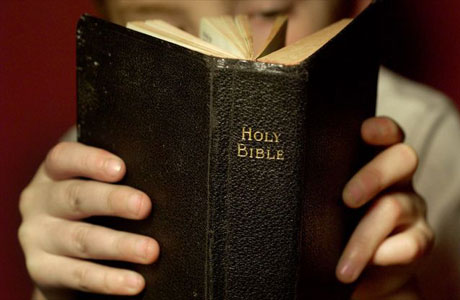 In the NT no one ever “joined” the church of Christ:  Acts. 2:47; Rom. 10:16
“obeyed the gospel”:  Rom. 10:16
“obedient to the faith”:  Acts 6:7
“one faith”:  Eph. 4:5
Terms of membership the same today as it was 2,000 years ago.
Does Christ’s Church Exist Today?
13
Terms of membership
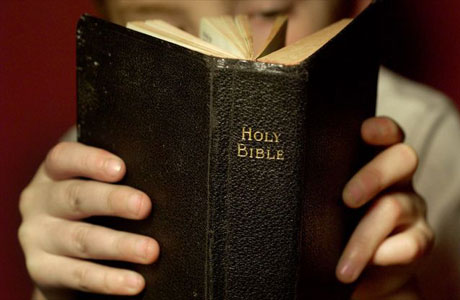 Terms of membership given in the NT are very simple:
Hear the gospel:  Rom. 10:17
Faith:  Heb. 11:6; Jn. 8:24
Repentance of sin:  Acts 17:30; 2:38
Confess Christ:  Matt. 10:32; Acts 8:37
Baptism:  Acts 2:38; Gal. 3:26-27
New Testament:  

Hearbelievebaptizedsaved

(see Acts 18:8)

Denominations: 

Baptizedhearbelievesaved

-or-

Believesaved
New Testament:  

Hearbelievebaptizedsaved

(see Acts 18:8)
Does Christ’s Church Exist Today?
14
Members conformed to the image of Christ
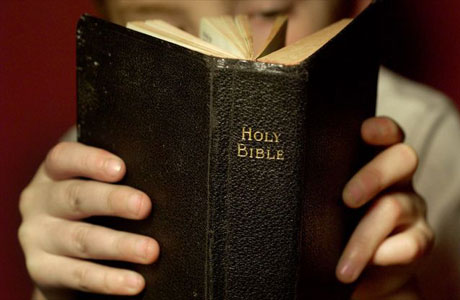 In NT members of the church of Christ devoted themselves to conforming to image of Christ.
“walk in newness of life”:  Rom. 6:4; Gal. 2:20; 1 Pet. 4:3-5
“crucify the flesh”:  Gal. 5:24; Col. 3:5-10
“living sacrifice”:  Rom. 12:1-2
“perfecting h0liness”:  2 Cor. 7:1
“love one another”:  Jn. 13:34-35; 1 Jn. 3:16
Does Christ’s Church Exist Today?
15
Members conformed to the image of Christ
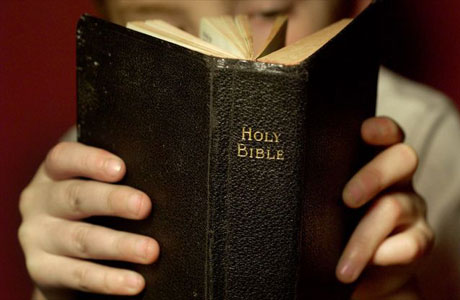 In NT members of the church of Christ devoted themselves to conforming to image of Christ.
“look out…for the interests of others”:  Phil. 2:3-4
“do good and share”:  Heb. 13:16; 1 Jn. 3:17
“walk…as He walked”:  1 Jn. 2:6; 1 Cor. 11:1
“pure and undefiled religion”:  Jas. 1:27
Does Christ’s Church Exist Today?
16
Members conformed to the image of Christ
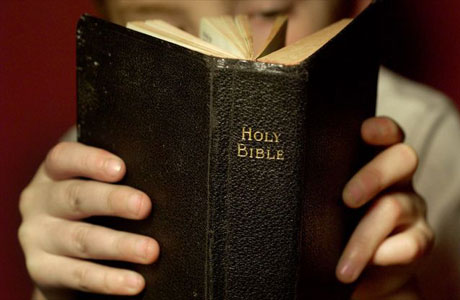 Faithful members of the church of Christ in the NT gave “all diligence” to growing in the faith:  2 Pet. 1:5-11; 3:14
They abounded in the “work of the Lord”:  1 Cor. 15:58
Those who refused to “walk as He walked” were subject to discipline:  2 Tim. 4:2; 2 Thess. 3:6, 14-15; 1 Cor. 5:5
Does Christ’s Church Exist Today?
17
Conclusion
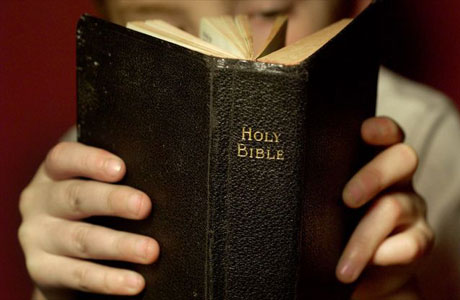 Does the church of Christ exist today?  YES!
Anyone can be the church of Christ!  Just follow the NT as the only guide!
No one has an exclusive franchise on the truth.
If we, or anyone, exactly imitates the church of Christ in the NT; we (they) are the church of Christ!
“make all things according to the pattern”:  Heb. 8:5
18